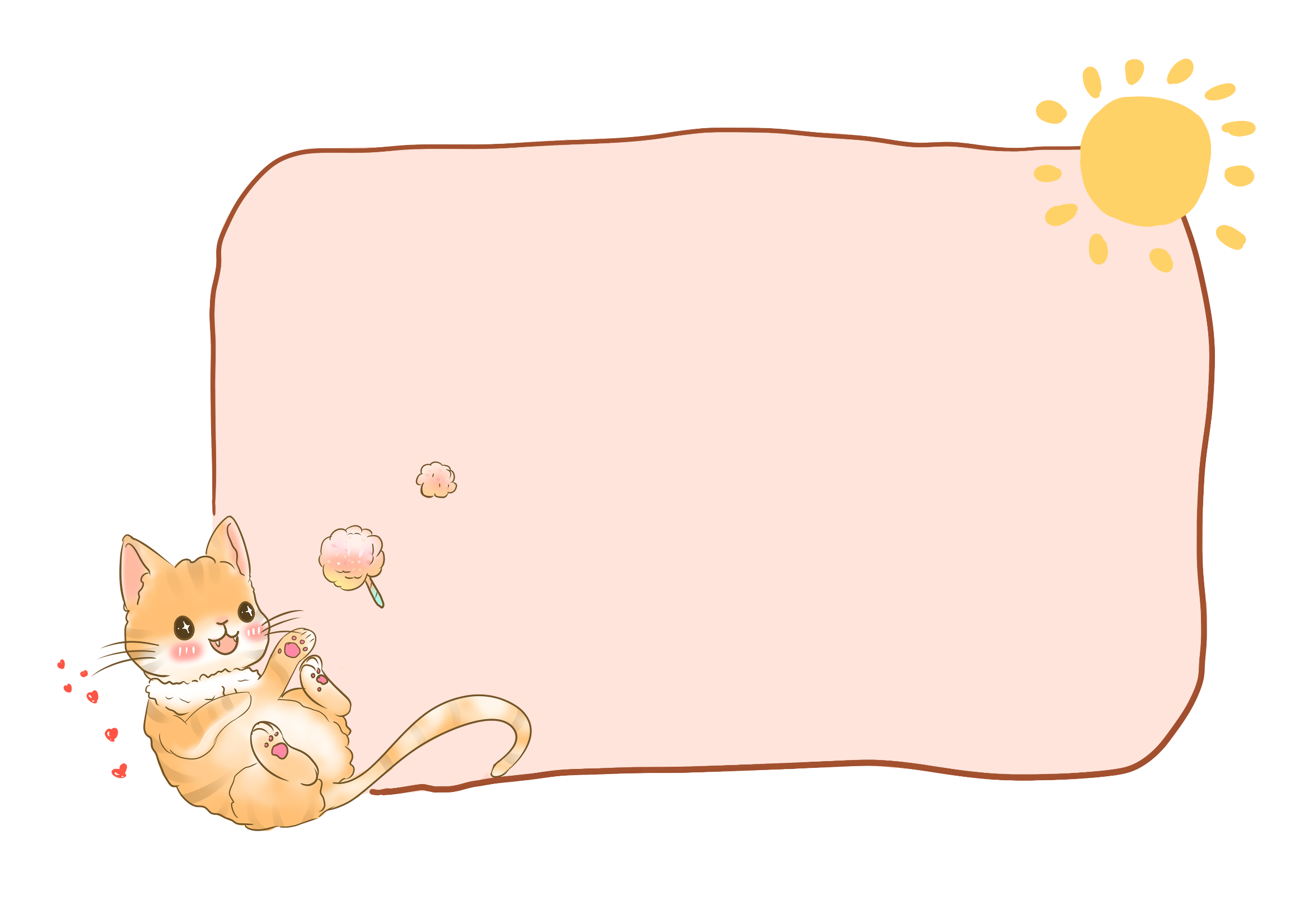 Trường Tiểu học ….
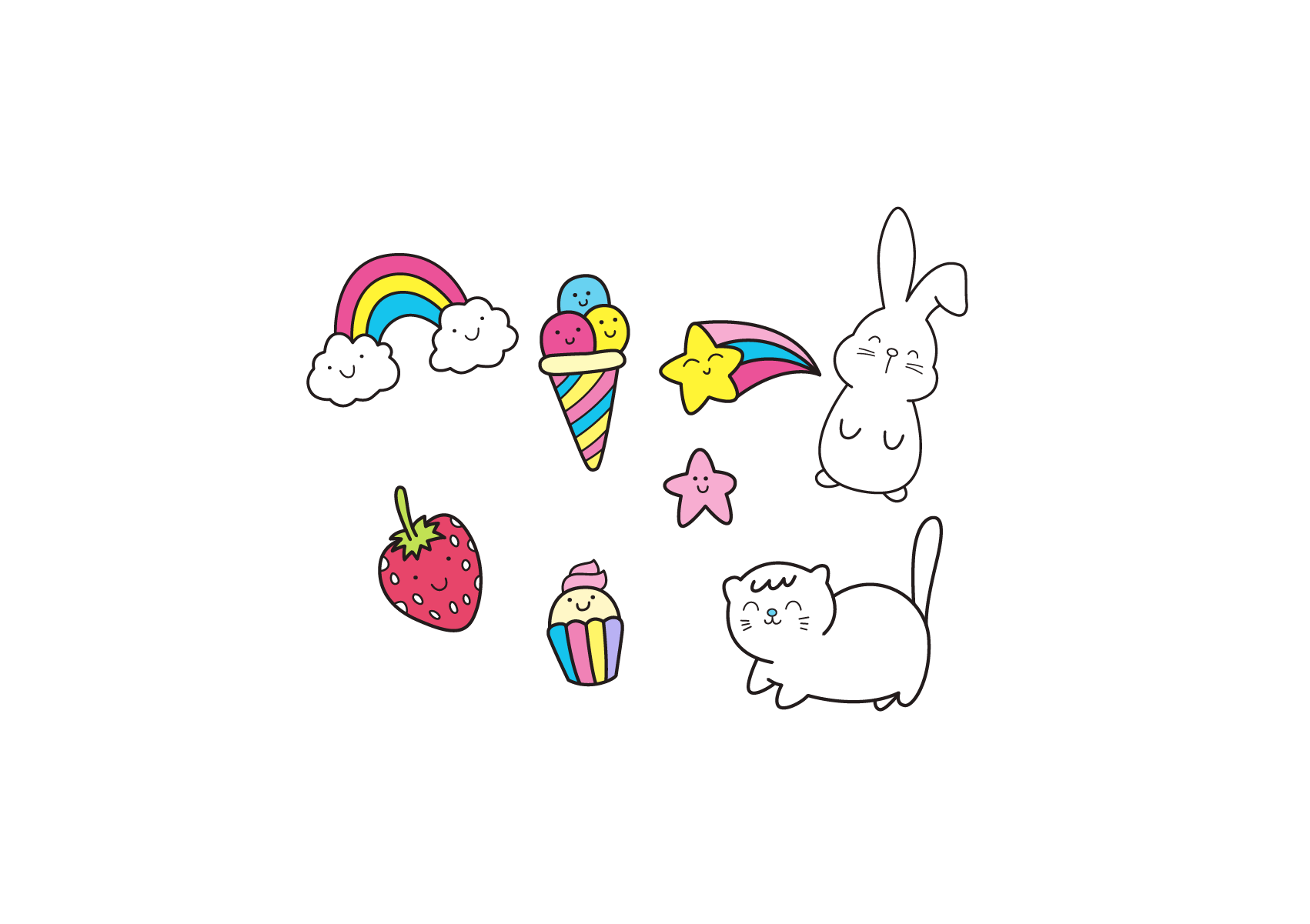 Chào mừng các con đến với môn 
Hoạt động trải nghiệm
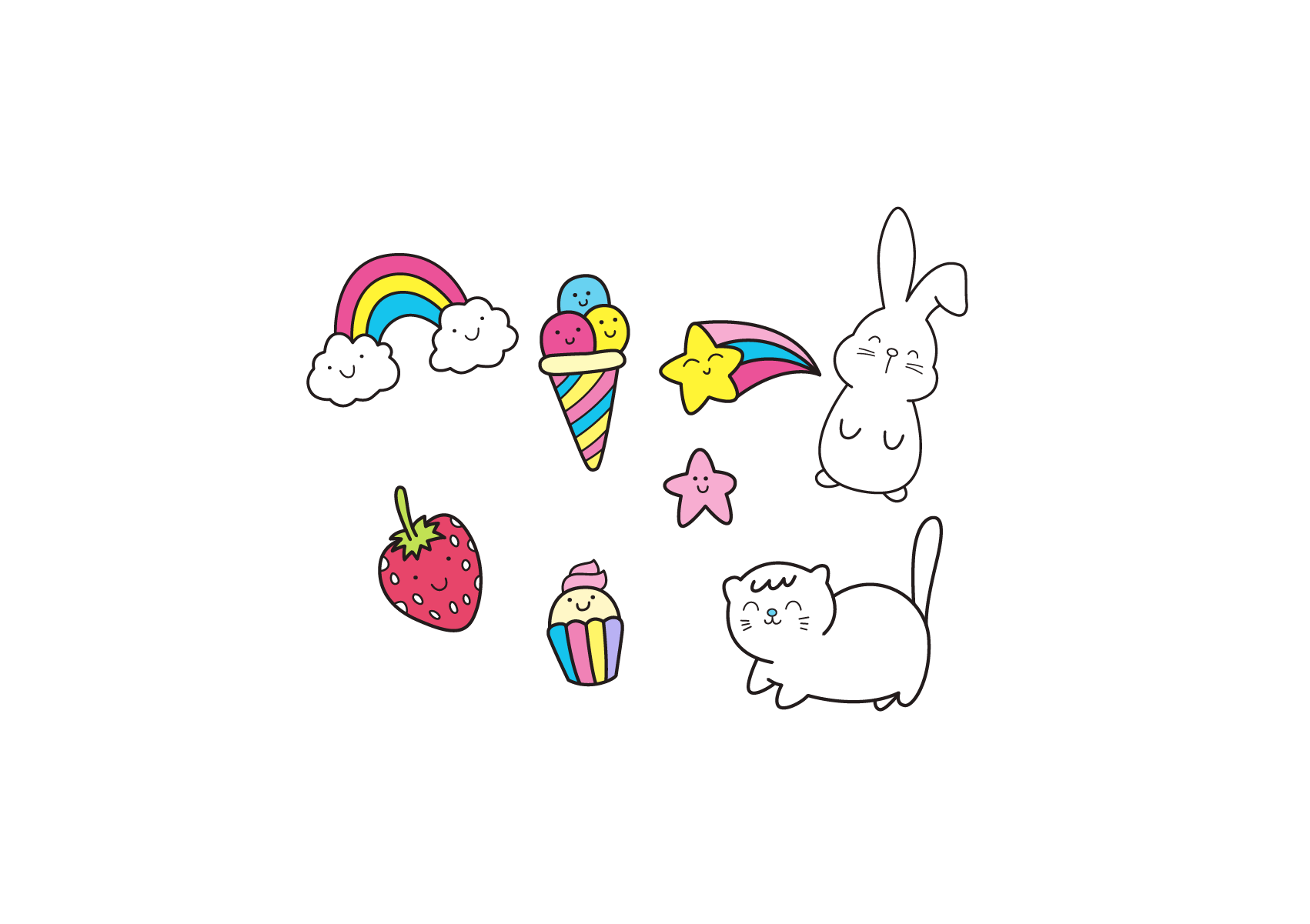 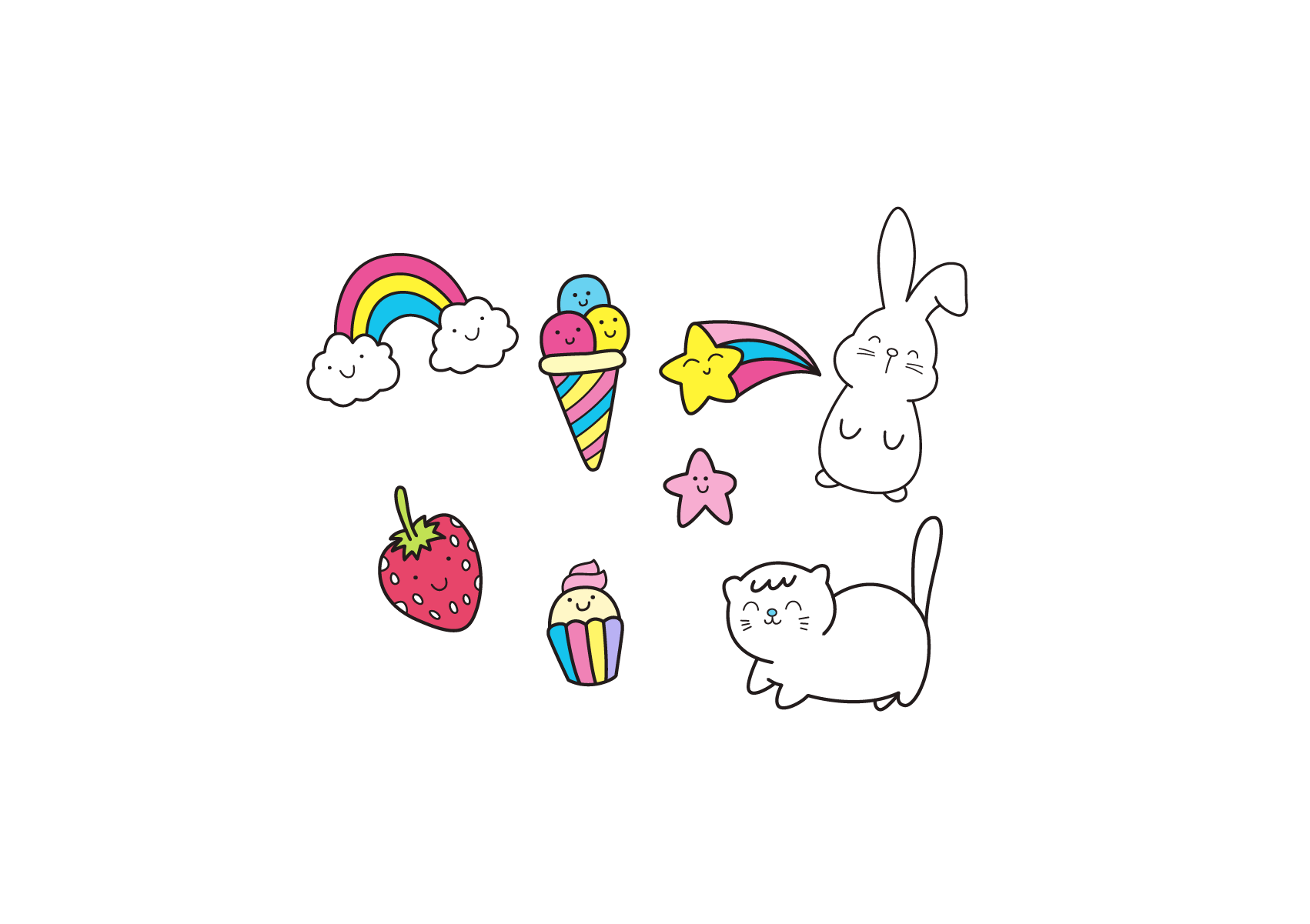 2022-2023
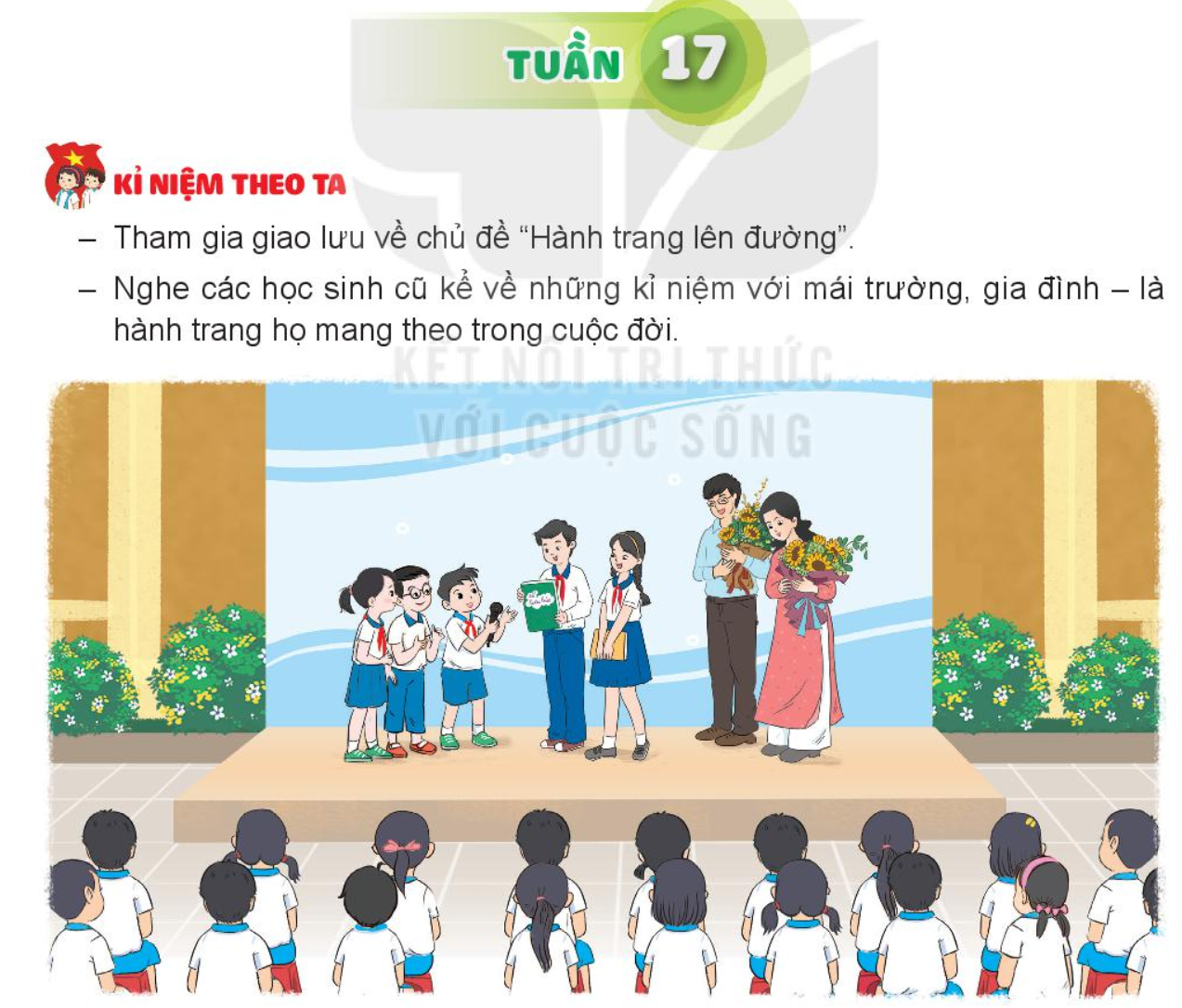 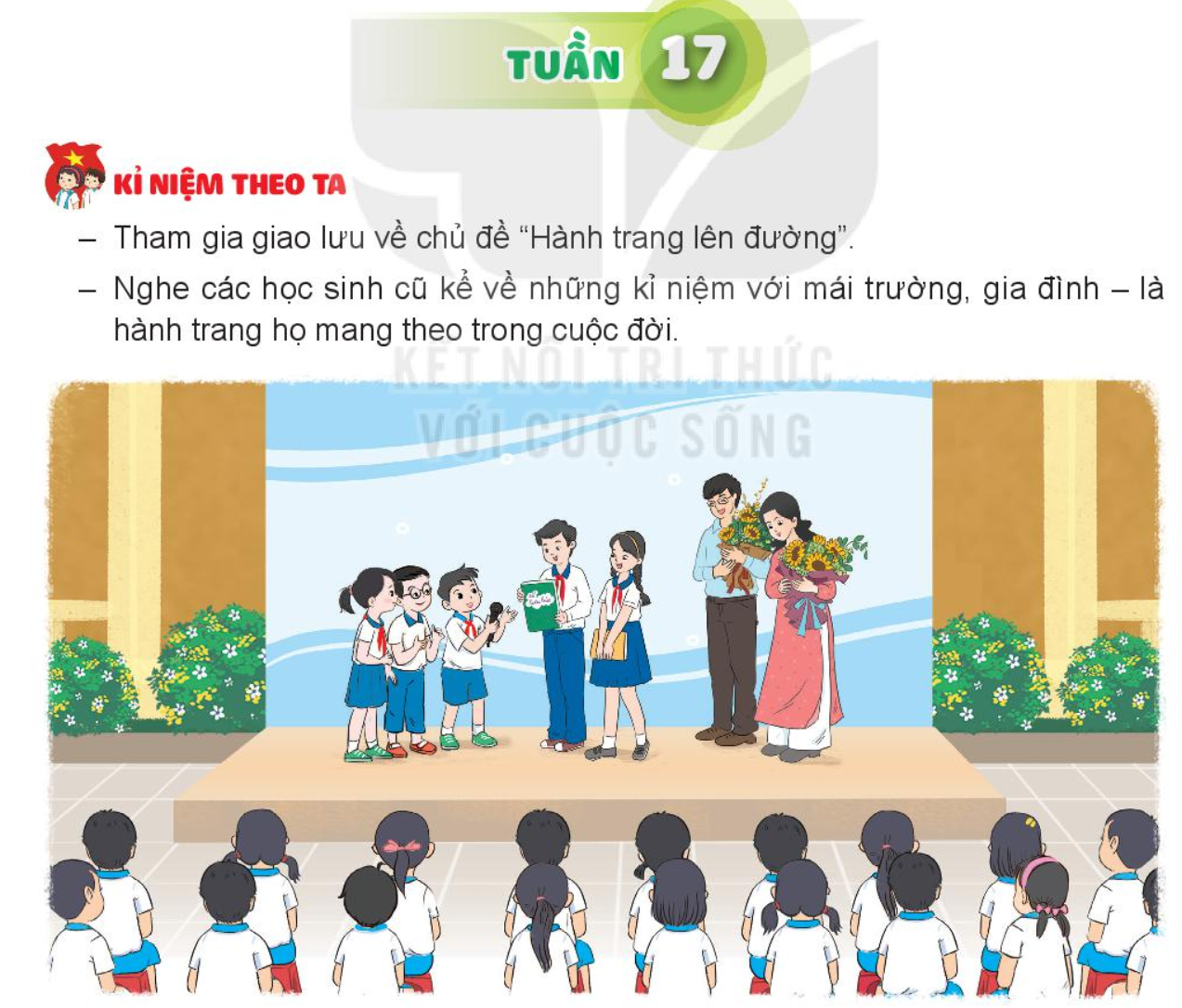 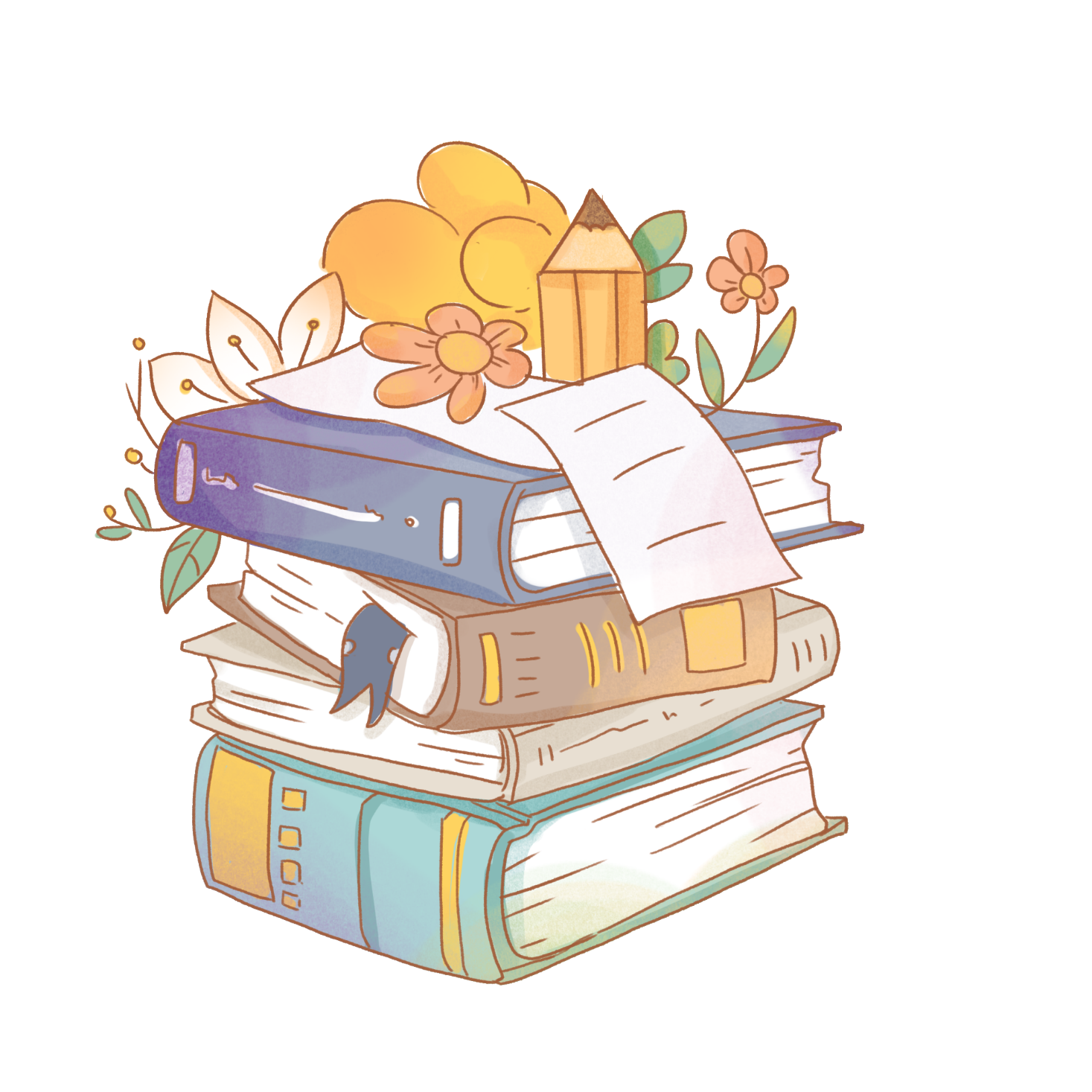 ĐỒ DÙNG 
CỦA CÁ NHÂN
Yêu cầu cần đạt
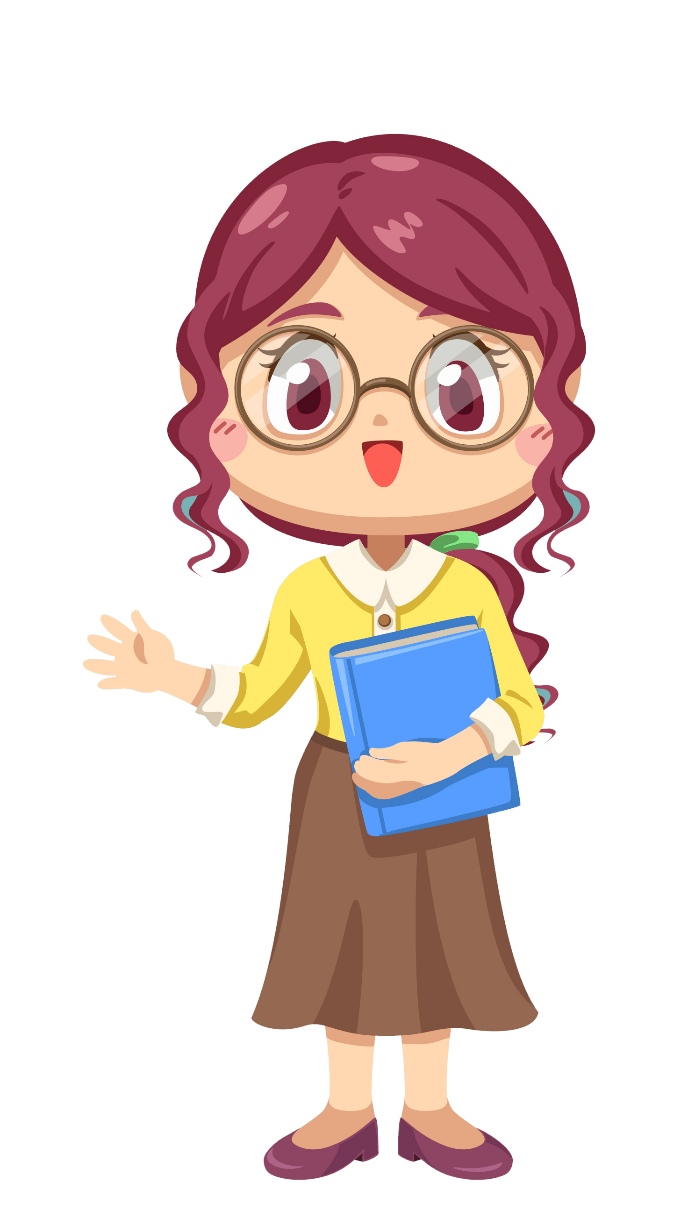 01
- HS quan sát để biết được sở thích, thói quen, kỉ niệm của người thân.
- Qua đó, HS lựa chọn việc làm phù hợp thể hiện sự quan tâm, chăm sóc người thân.  
- HS lắng nghe, hoạt động nhóm, trả lời câu hỏi, làm bài tập.
- HS có ý thức giúp đỡ lẫn nhau trong hoạt động nhóm để hoàn thành nhiệm vụ.
02
03
04
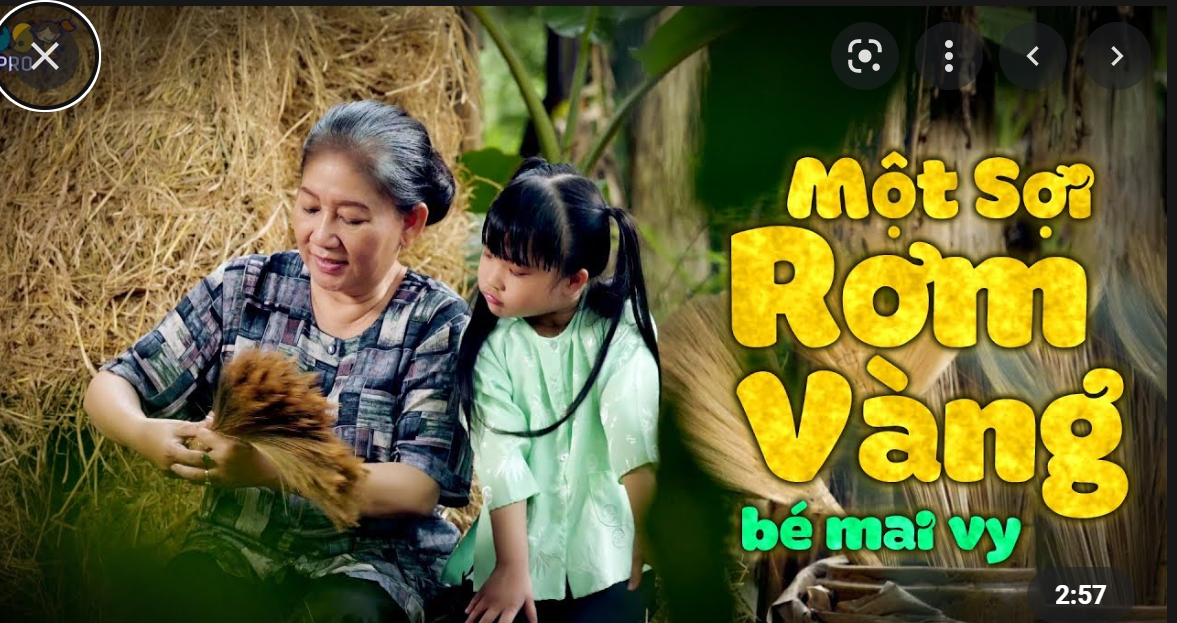 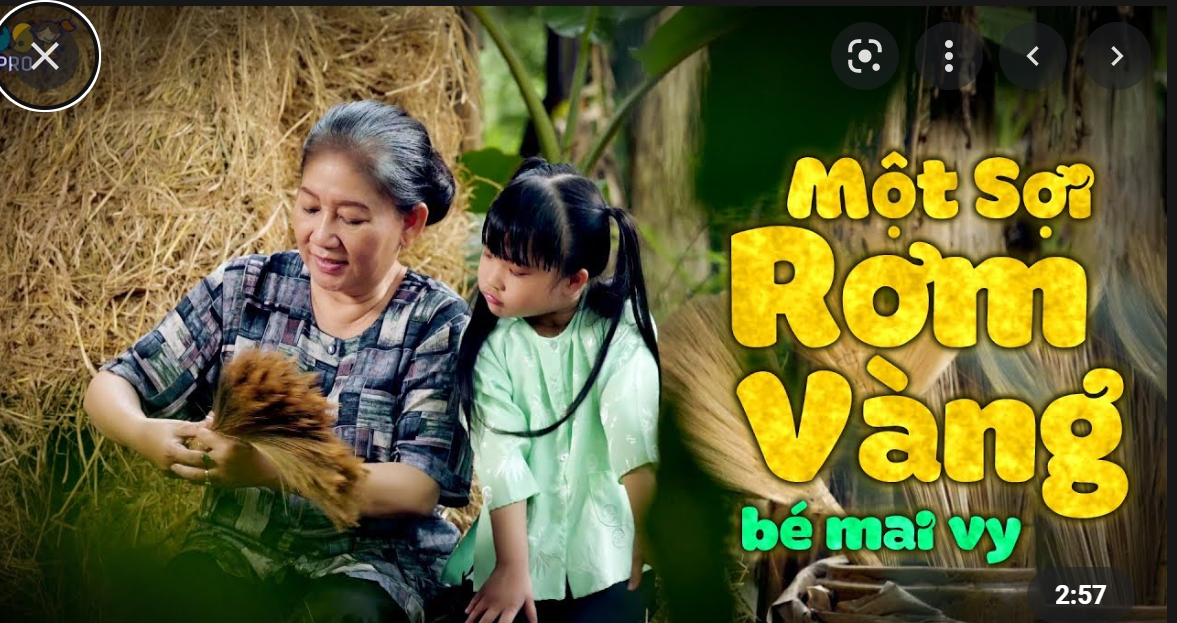 +Đố các em biết, bà đang làm gì? 
+Chổi bà bện có đẹp không? 
+Bà bện những loại chổi nào? 
+Chổi to dùng để làm gì?
+Chổi nhỏ dùng để làm gì?
+Như vậy, công việc yêu thích của bà là gì?
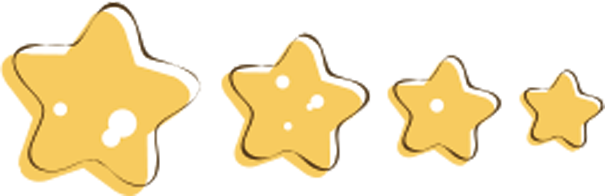 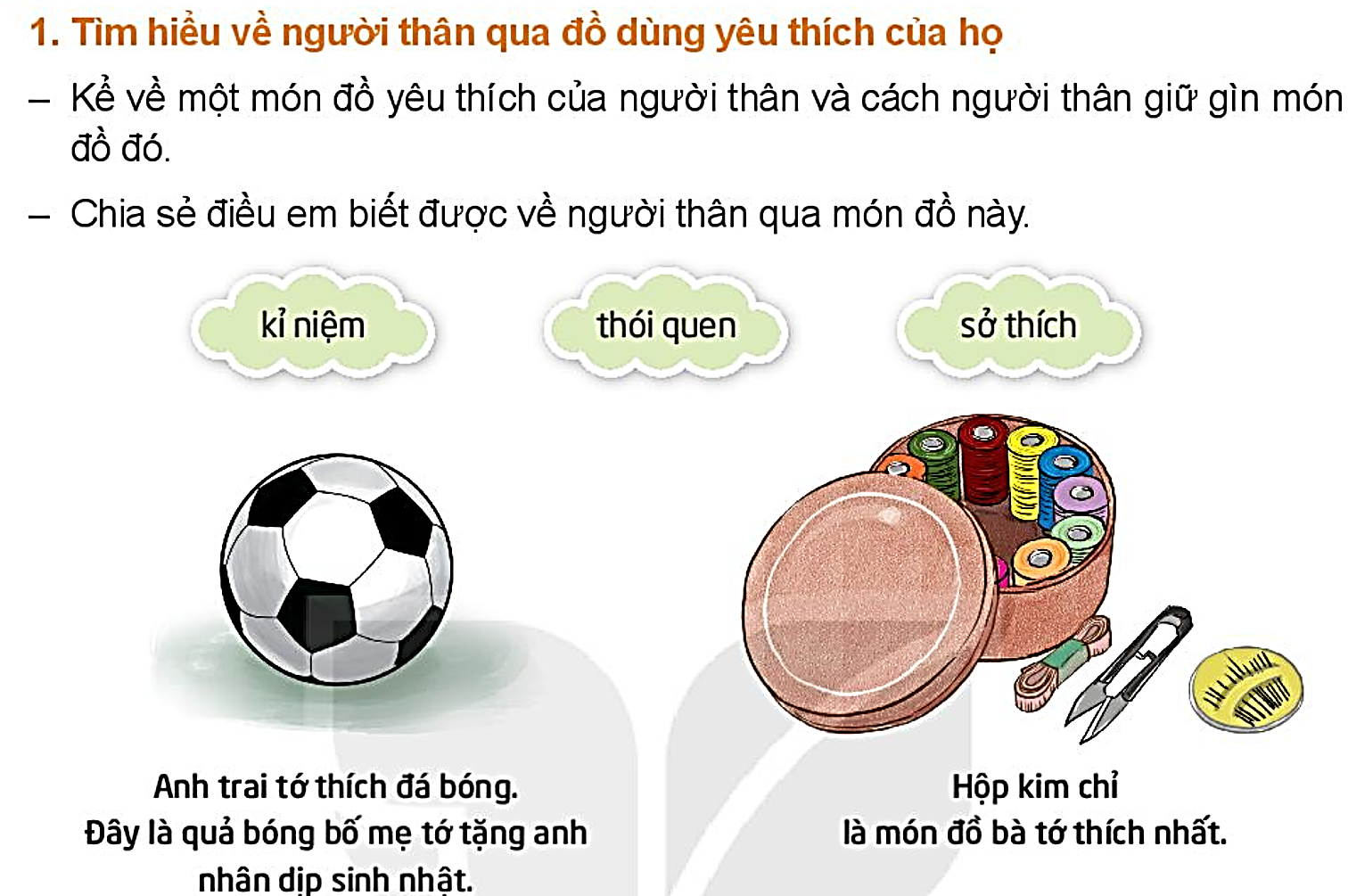 +Nghĩ đến một người thân trong gia đình.
+Nhớ lại xem người ấy thường làm gì, thường thích sử dụng món đồ gì nhất.
+Kể cho bạn nghe về món đồ ấy: hình dáng của nó thế nào và người thân của em sử dụng, giữ gìn nó ra sao?
Thảo luận nhóm 2
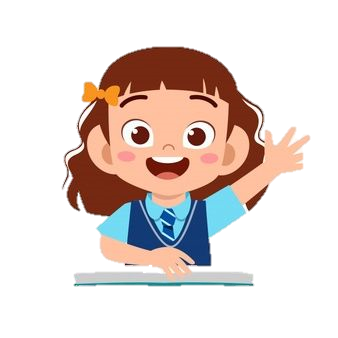 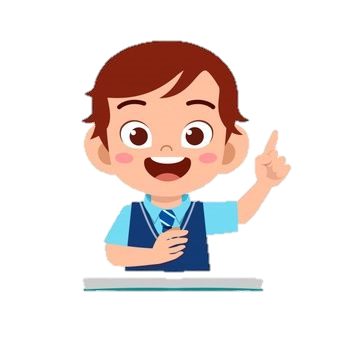 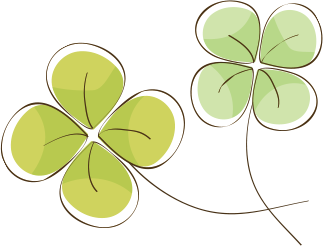 Có thể quan tâm, chăm sóc người thân, làm cho người thân của mình được vui bằng những cách sau:
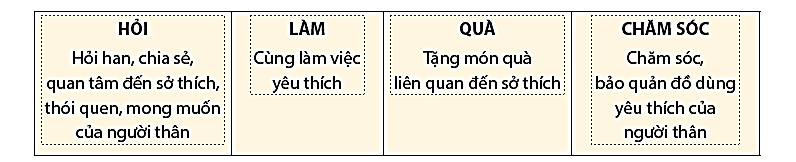 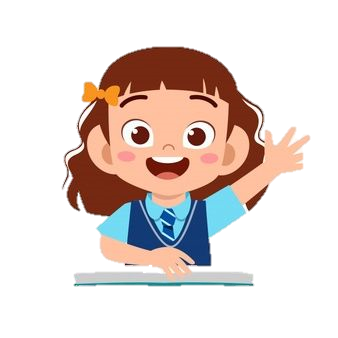 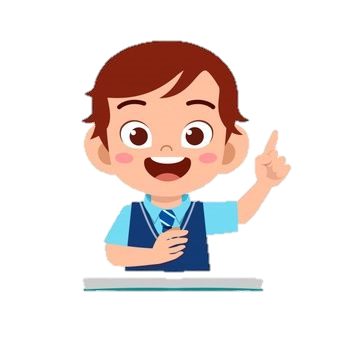 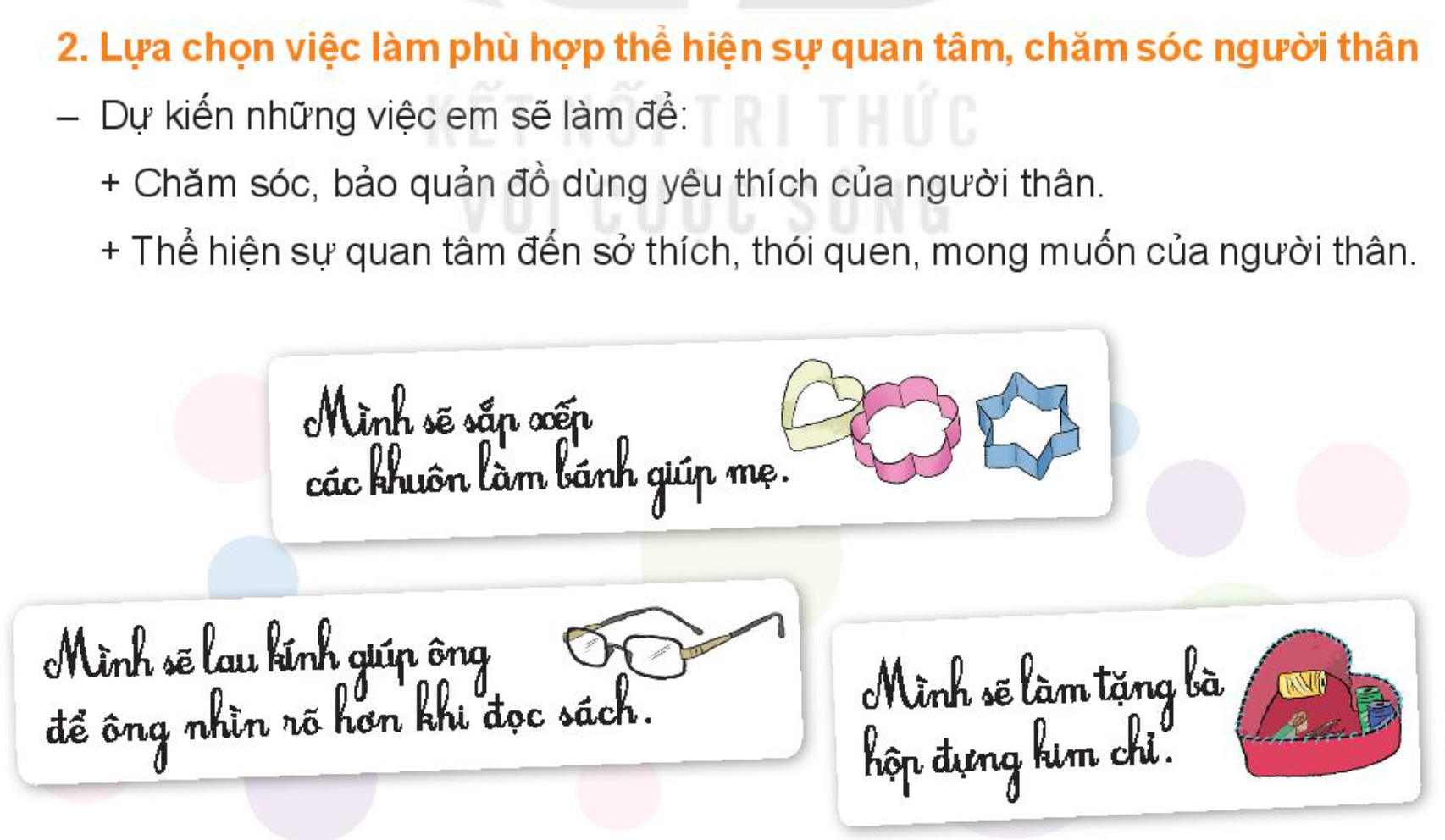 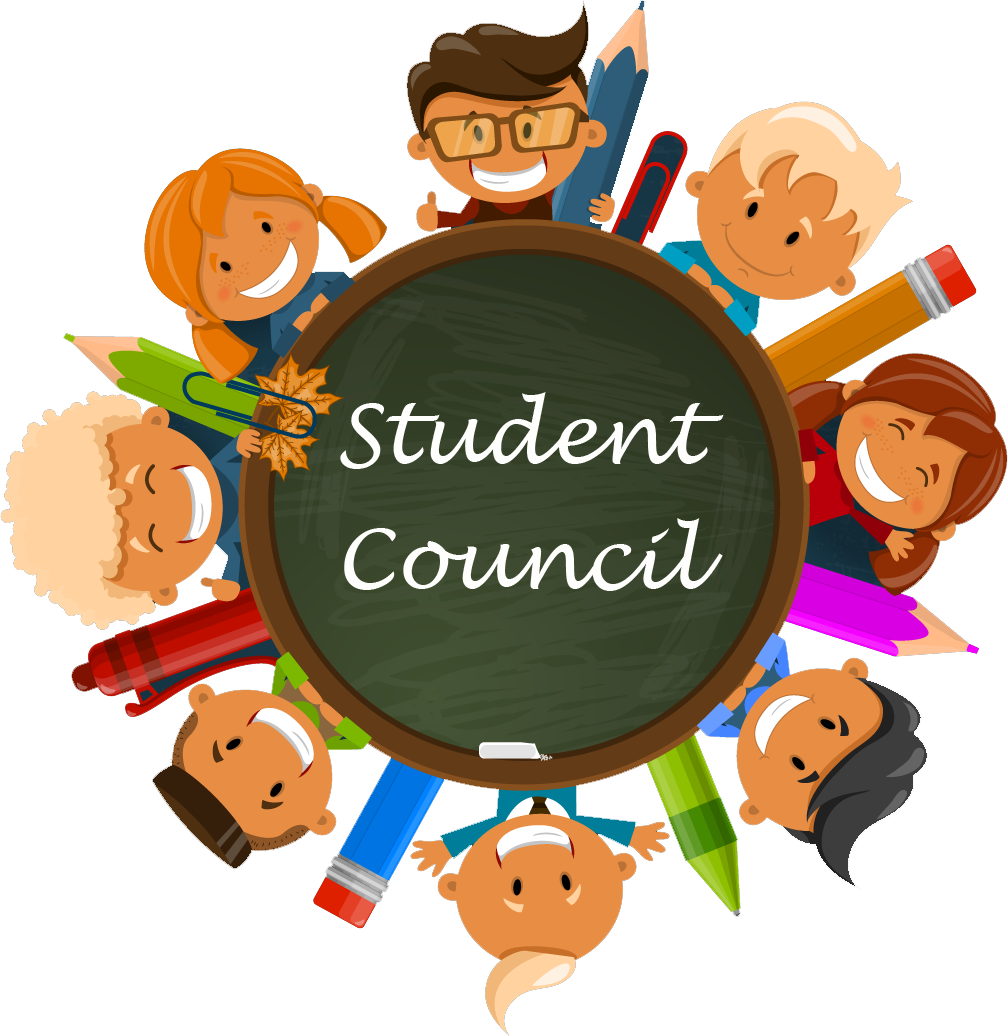 THẢO LUẬN NHÓM 4
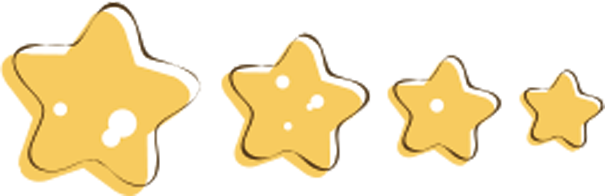 Bí kíp bày tỏ sự quan tâm

“Hỏi han để chia sẻ
Cùng làm để vui thêm
Tặng món quà hợp ý
Đồ vật luôn giữ gìn!”
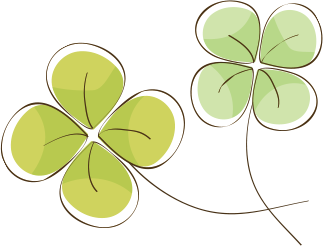 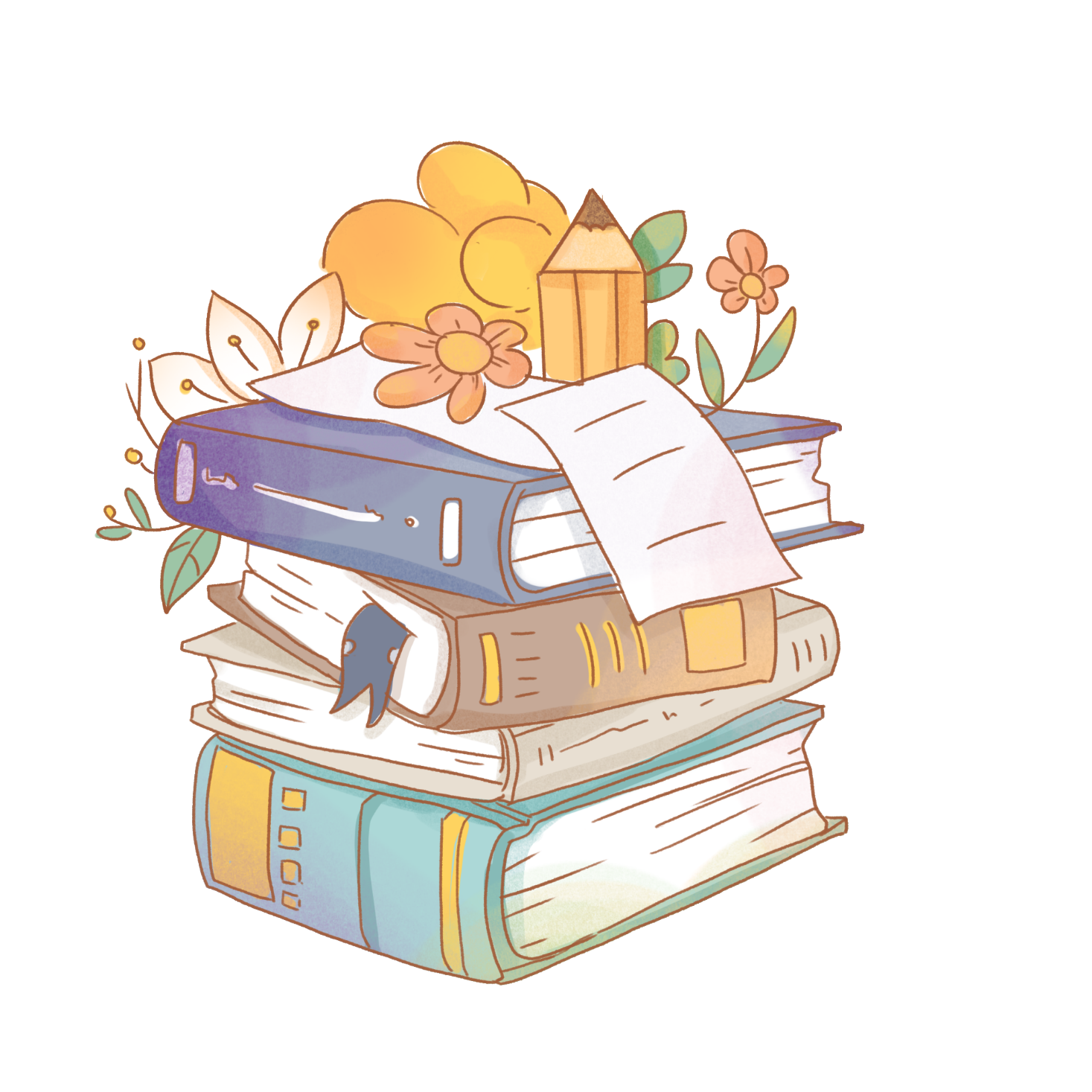 Cách đánh giá, xếp loại HS
2
3. Vận dụng:
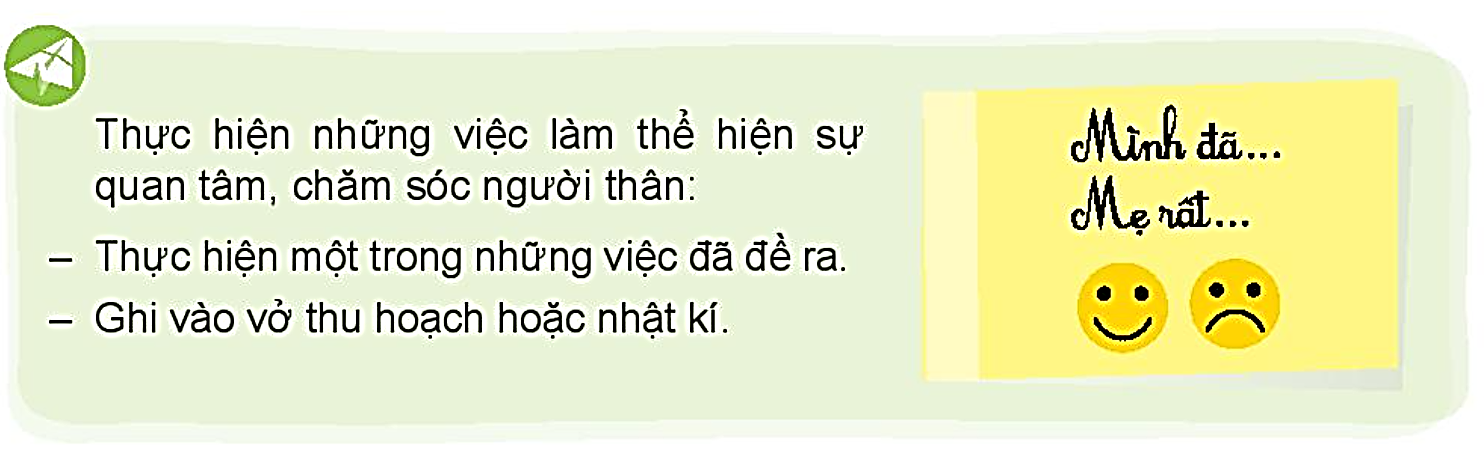 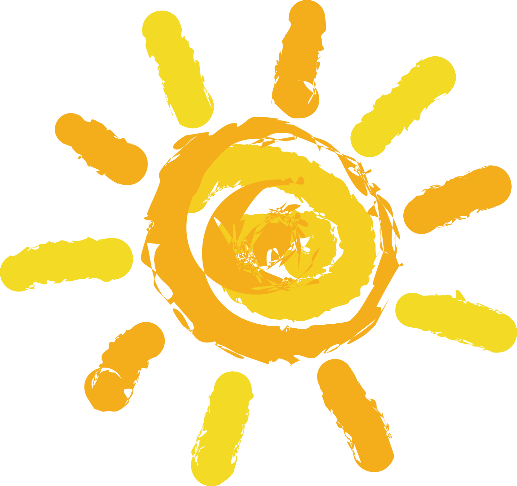 TẠM BIỆT!
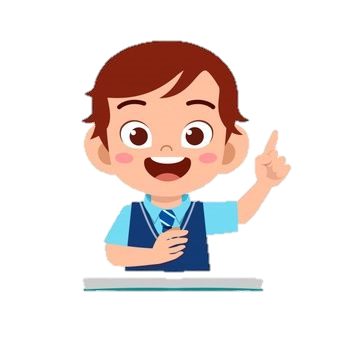 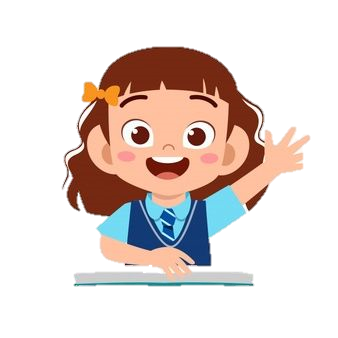 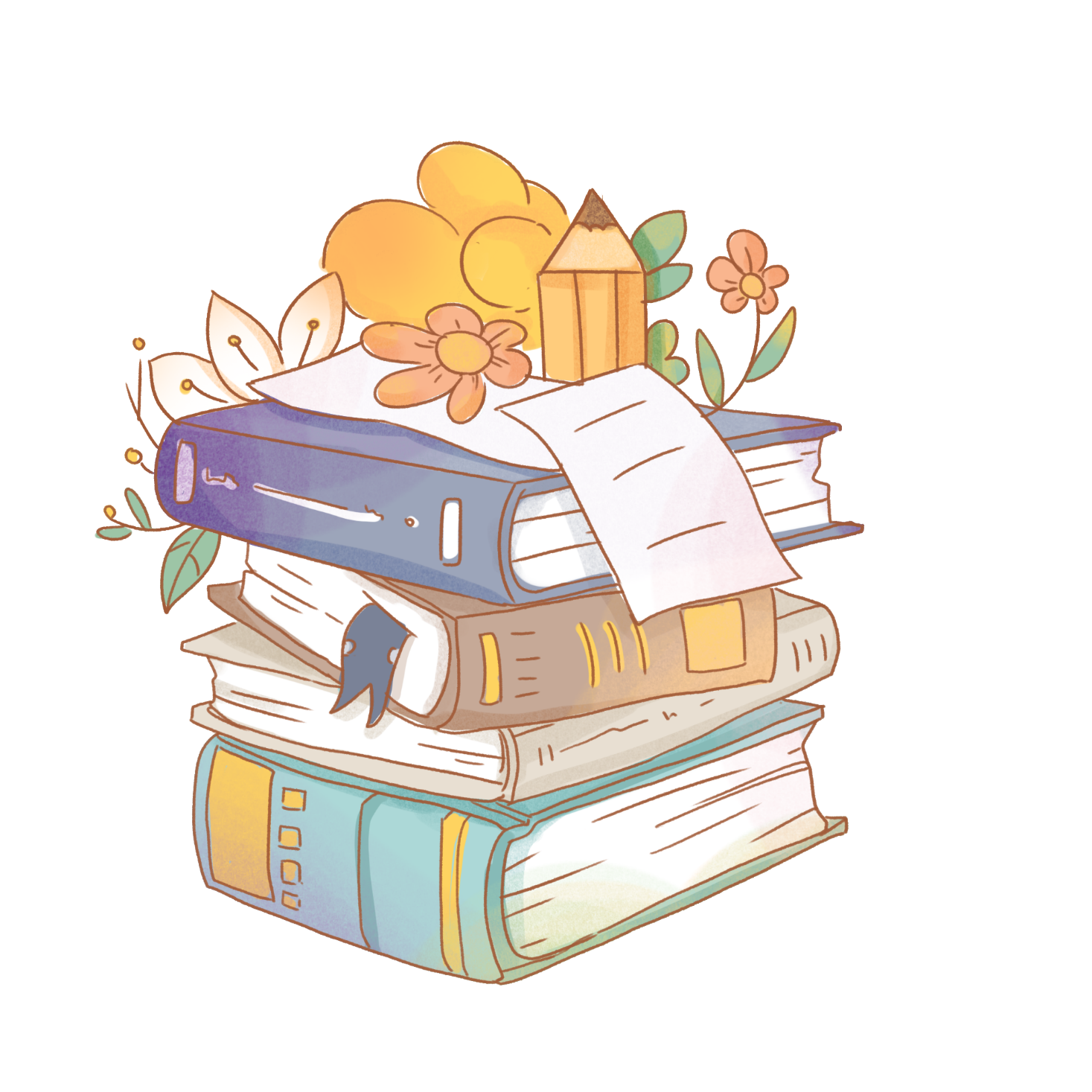 SINH HOẠT LỚP
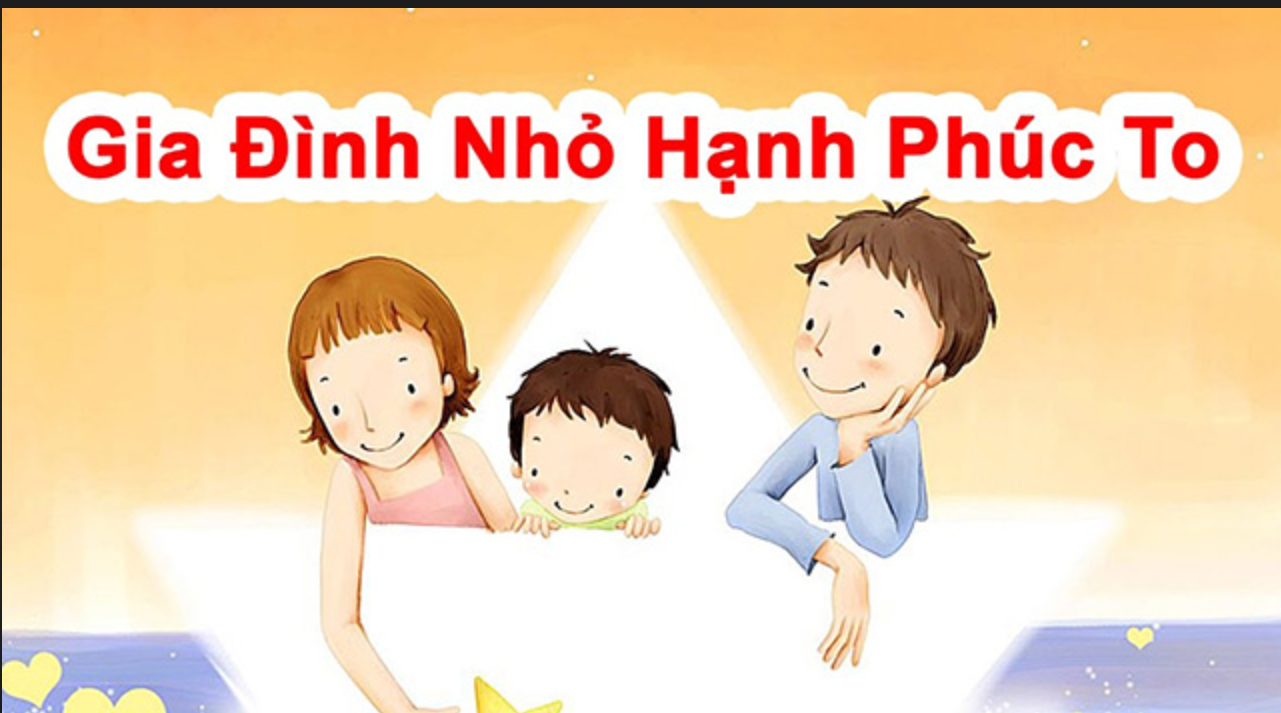 Hoạt động 1: SƠ KẾT TUẦN 17
Thảo luận nhóm 2
+ Kết quả sinh hoạt nền nếp.
+ Kết quả học tập.
+ Kết quả hoạt động các phong trào.
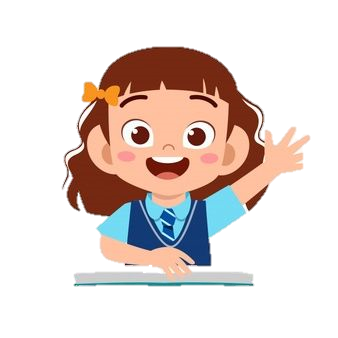 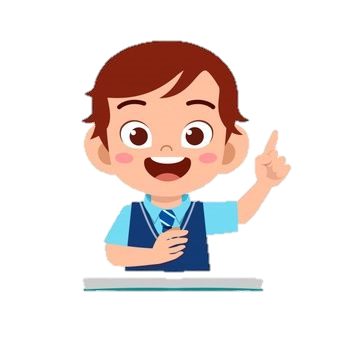 Tuyên dương
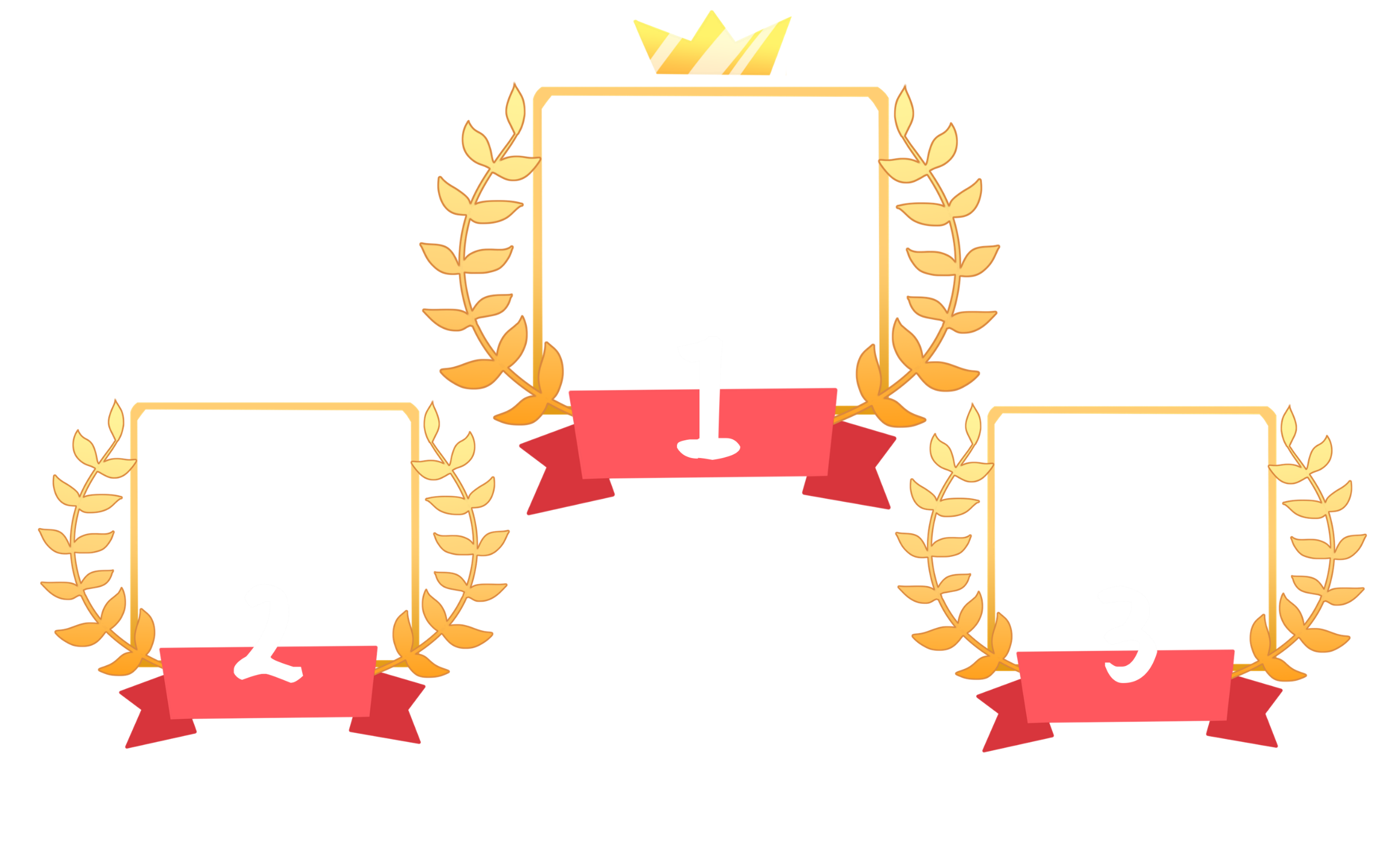 Hoạt động 2: Phương hướng tuần 18
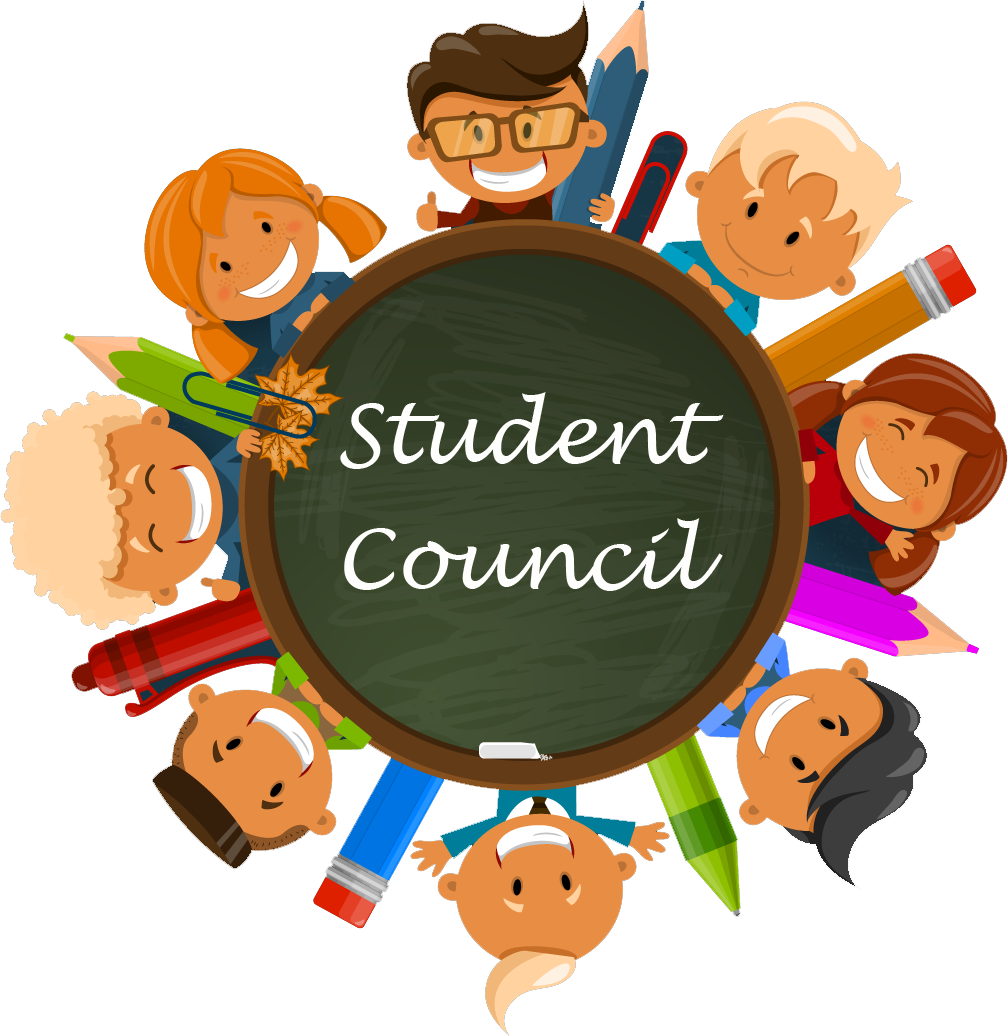 Lớp Trưởng (hoặc lớp phó học tập) triển khai kế hoạch hoạt động tuần tới.
+ Thực hiện nền nếp trong tuần.
+ Thi đua học tập tốt.
+ Thực hiện các hoạt động các phong trào.
THẢO LUẬN NHÓM 4
Hoạt động 3: Sắm vai xử lý tính huống thể hiện sự quan tâm chăm sóc người thân:
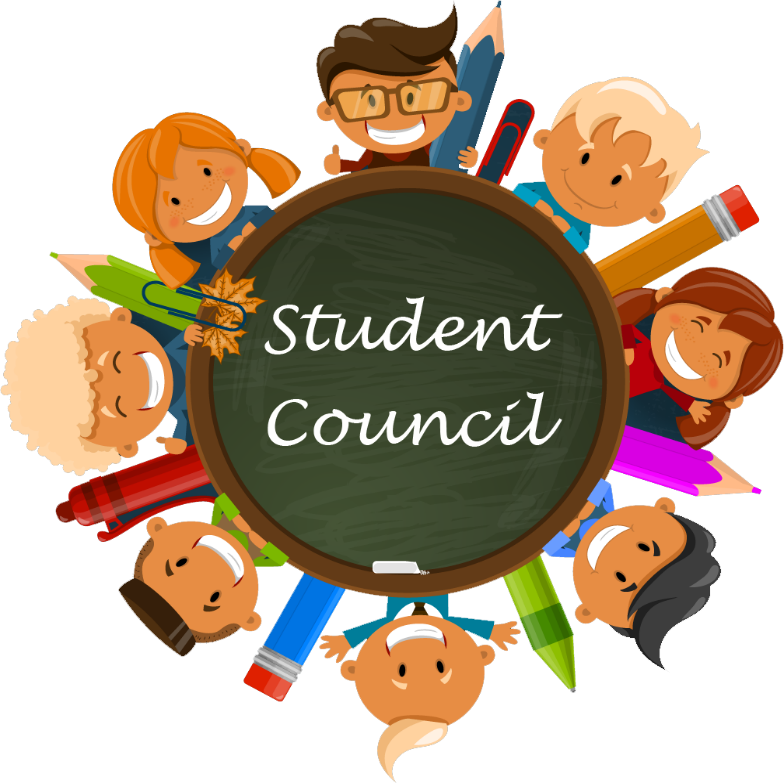 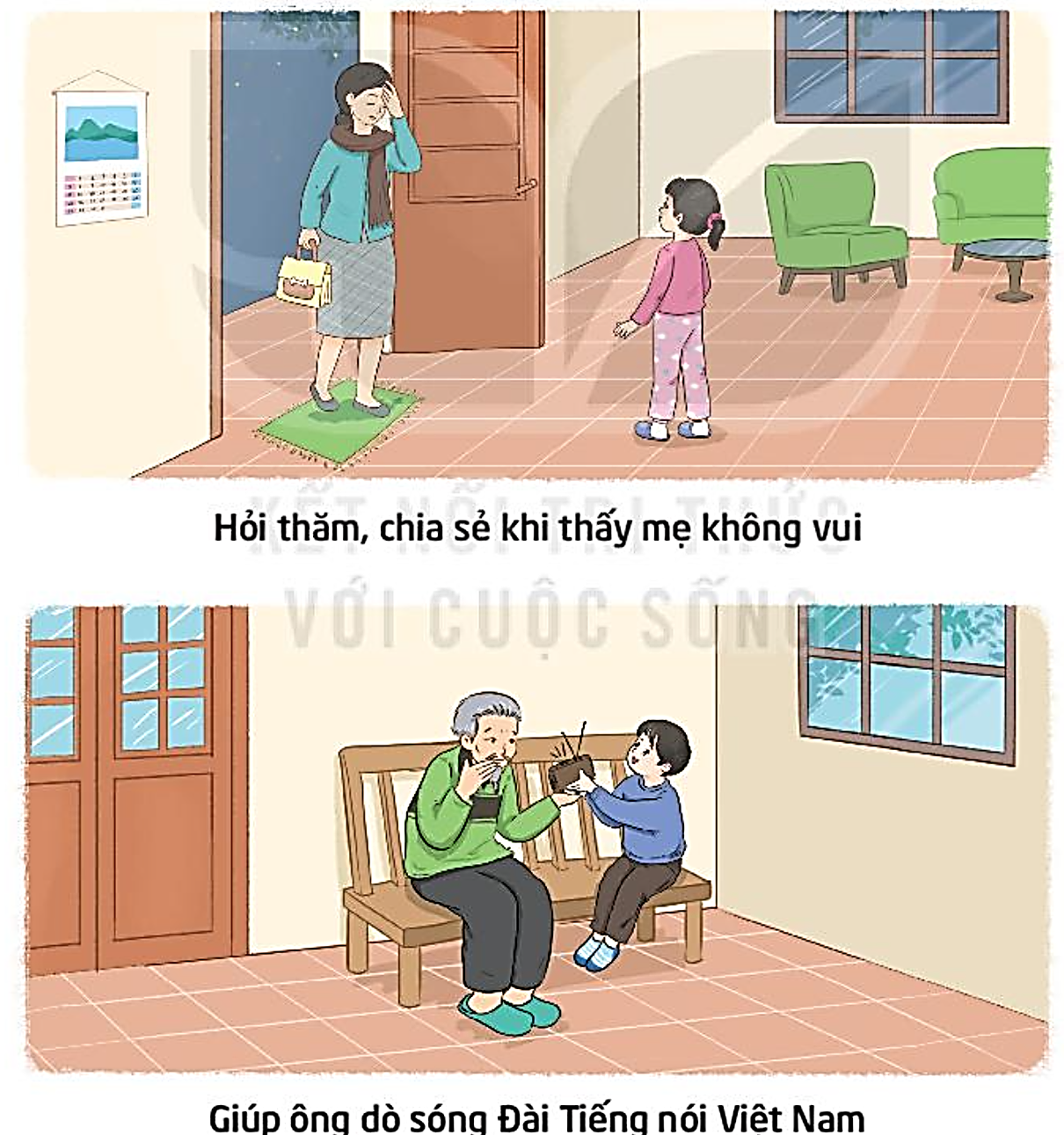 THẢO LUẬN NHÓM 4
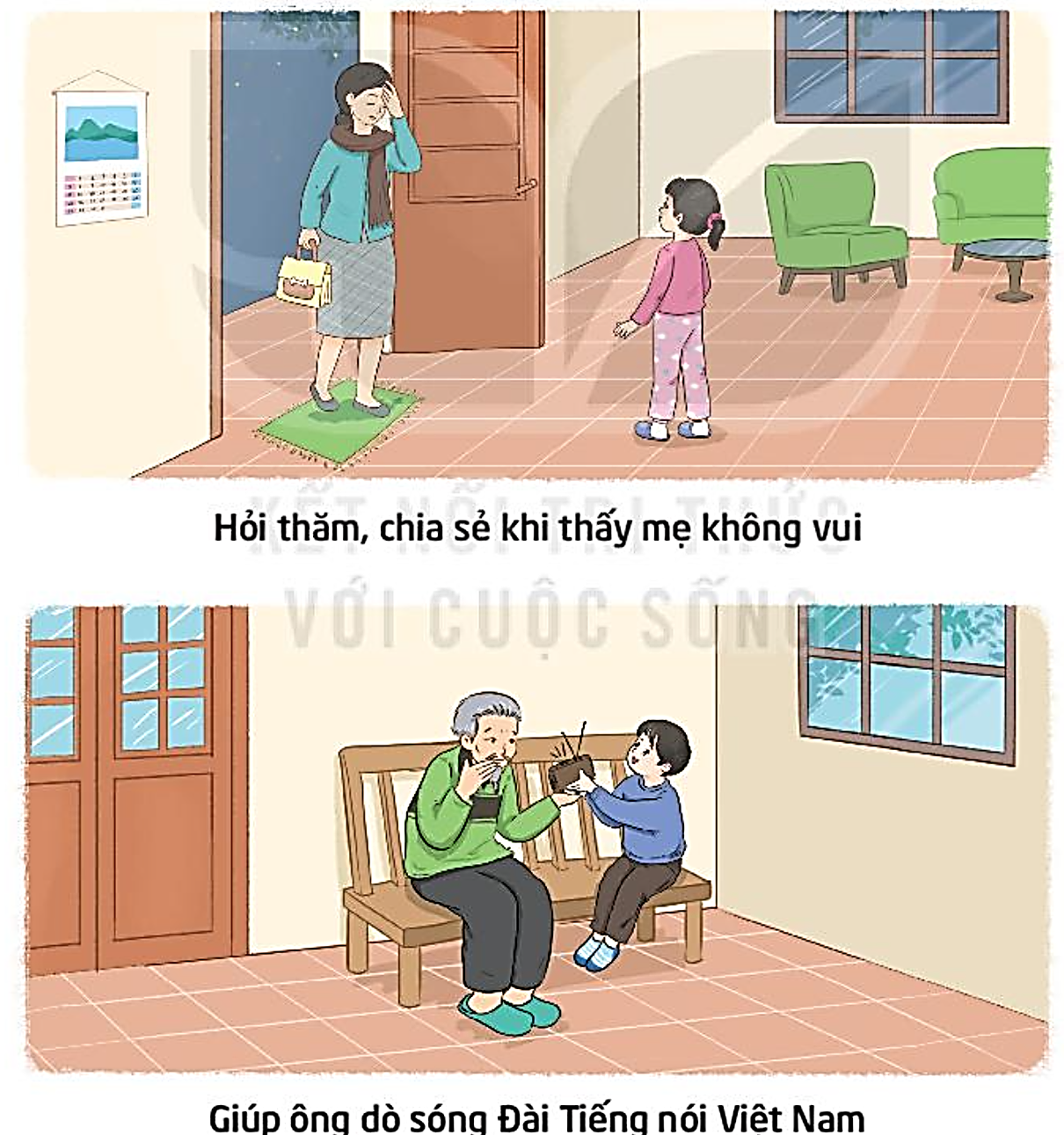 Hoạt động 4: Chia sẻ với tổ về việc em đã làm để bày tỏ sự quan tâm lòng biết ơn người thân
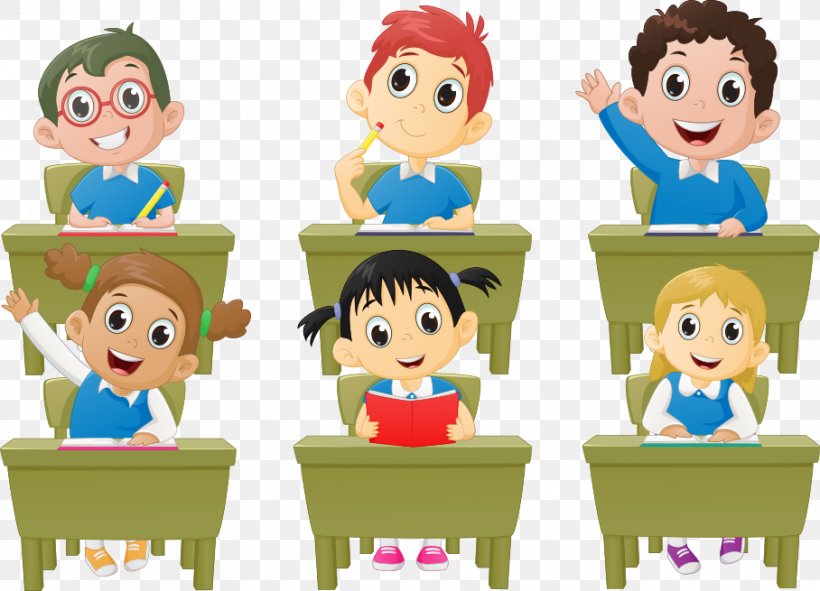 - Em đã làm gì? Người thân của em có bất ngờ và vui không? Em cảm thấy thế nào khi làm việc đó?
- Em có ý định tiếp tục làm việc này không?
VẬN DỤNG
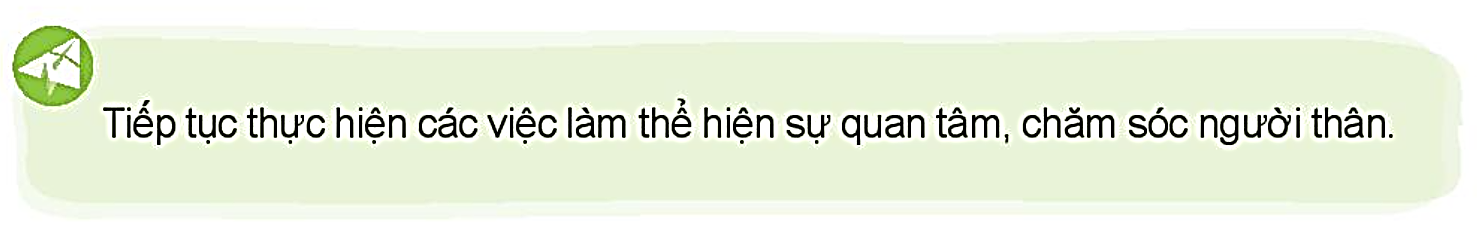 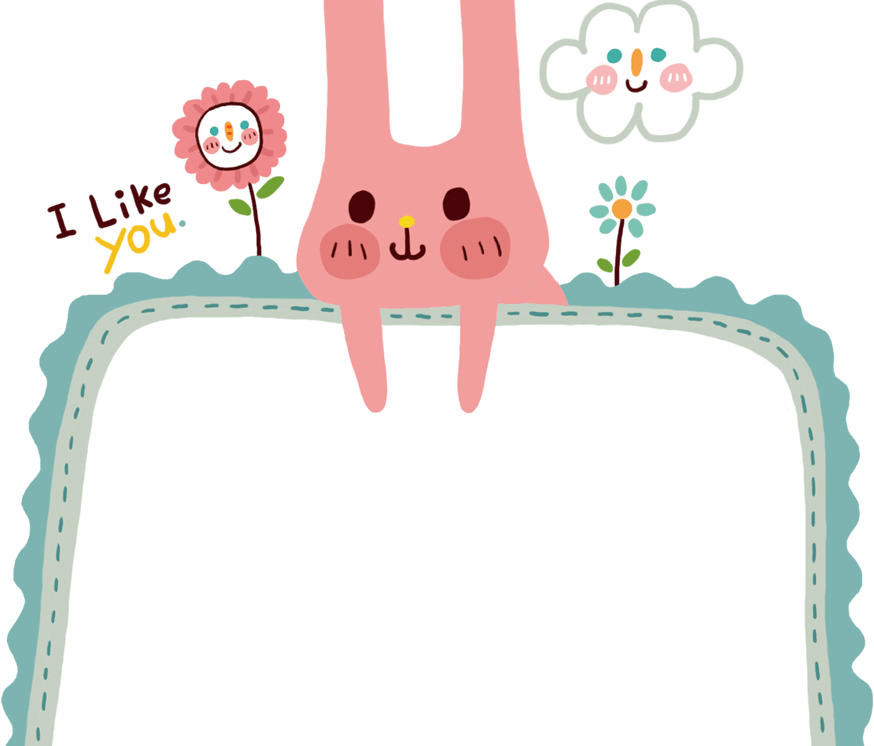 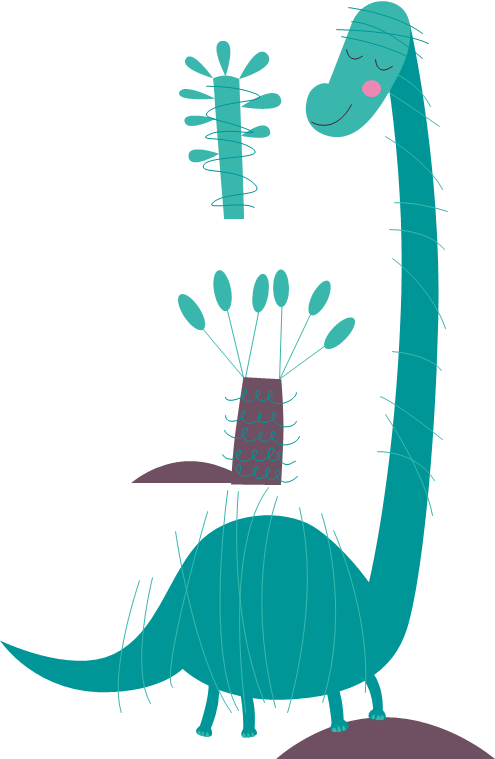 Tạm biệt!